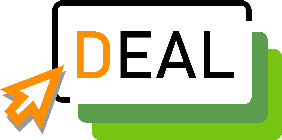 Pensamiento crítico en la era digital
Por HAC
Objetivos y metas
Al final de este modulo serás capaz de:

Ejercitar tu pensamiento crítico
Usar series de preguntas para reflexionar sobre tu pensamiento
Detectar información falsa​
Indice
UNIDAD 1 ¿Cómo podemos pensar de forma crítica?
" Lo importante es no dejar de cuestionar. La curiosidad tiene su propia razón de ser". Albert Einstein
​

​
​
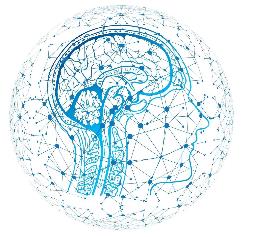 1. ¿Cómo pensar de forma crítica?​
1.1. Habilidades del pensamiento crítico
1.2. Preguntas útiles

​
​
​
UNIDAD 1  ¿Cómo podemos pensar de forma crítica?​
1.1. Habilidades del pensamiento crítico
"Con el nuevo día llegan nuevas fuerzas y nuevos pensamientos. “
Eleanor Roosevelt
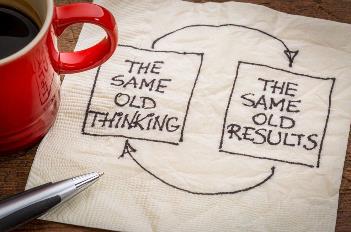 Pruebas fehacientes
Buenas razones
profundidad
precisión
exactitud
justicia
claridad
relevancia
amplitud
consistencia
UNIDAD 1 ¿Cómo podemos pensar de forma crítica?
Alguien con habilidades de pensamiento crítico puede:

Entender el enlace entre diferentes ideas
identificar,  juzgar y construer argumentos
determinar la importancia y relevancia de ideas y argumentos
Identificar errores y incoherencias en el razonamiento
Enfocarse en los problemas de forma consistente y ordenada
Reflexionar en sus propias asunciones, creencias y valores
​
https://www.skillsyouneed.com
​
​
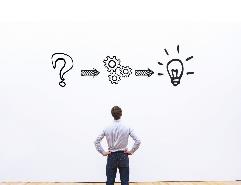 UNIDAD 1  ¿Cómo podemos pensar de forma crítica?
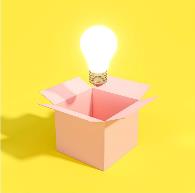 Cuando usamos el pensamiento crítico nosotros: 

Usamos una serie de habilidades de pensamiento avanzadas
Ponemos el foco en nuestro propio pensamiento, observamos cómo están formados los argumentos y los hechos
Reflexionamos y cuestionamos nuestro propio proceso de pensamientos
Estamos abiertos, y consideramos alternativas a otros puntos de vista
Miramos más profundo y más lejos
Hacemos preguntas sobre: pruebas fehacientes, buenas razones, profundidad, amplitud, justicia o imparcialidad



​
UNIDAD 1  ¿Cómo podemos pensar de forma crítica?
1.2. Preguntas útiles
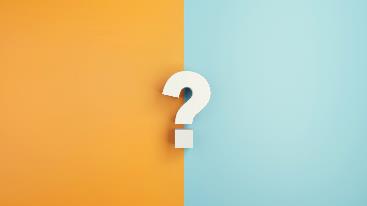 Está abierto a diferentes perspectivas
Podemos entrenar nuestro pensamiento crítico como cualquier otro músculo y  para ello la resiliencia y la curiosidad son la clave.
Aquí están algunas preguntas útiles:
UNIDAD 1  ¿Cómo podemos pensar de forma crítica?
UNIDAD 1  ¿Cómo podemos pensar de forma crítica?
1.2. Preguntas útiles
¿Cuáles son los problemas y la conclusión?
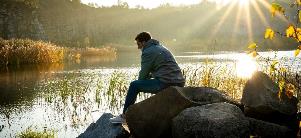 ¿Cómo podemos definir el problema?
¿Qué está ocurriendo?
¿Cuáles son las palabras claves?
¿Por qué es importante? ¿Quién debería estar afectado por esto?
¿Quién es el público implicado?
UNIDAD 1  ¿Cómo podemos pensar de forma crítica?
1.2. Preguntas útiles
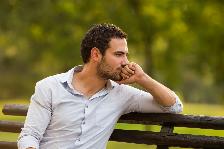 ¿Cuáles son las razones?
¿Cuáles son las principales ideas?
¿Cuál es la relación entre ésto y eso?
¿Cuáles son las fortalezas y debilidades de esto?
¿Qué información estoy perdiendo?
UNIDAD 1  ¿Cómo podemos pensar de forma crítica?
1.2. Preguntas útiles
¿Cuáles son las suposiciones?
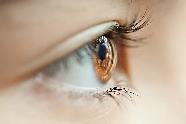 ¿Cuáles son los supuestos y valores subyacentes?
¿Cómo sabes lo que crees que sabes?  
¿Cómo sería tu perspectiva si estuvieras en el bando contrario?
¿Cuál es la otra forma de ver esto?
UNIDAD 1  ¿Cómo podemos pensar de forma crítica?
1.2. Preguntas útiles
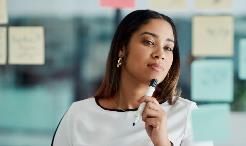 Cómo de buena es la calidad en el argumento:
¿Hay opiniones o prejuicios en la información?
¿Cuál es el propósito del autor para compartirla?
¿Es el autor una persona creíble y con experiencia en el tema?
¿Es un hecho o es una opinión?
UNIDAD 1  ¿Cómo podemos pensar de forma crítica?
1.2. Preguntas útiles
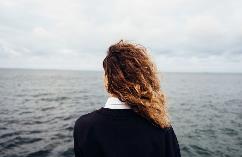 ¿Hay alguna falsedad en el razonamiento?
¿Cuál es exactamente el fallo lógico de este razonamiento?
¿Qué es irrelevante o innecesario y puede ser ignorado o descartado?
¿Qué me falta?
UNIDAD 1  ¿Cómo podemos pensar de forma crítica?
1.2. Preguntas útiles
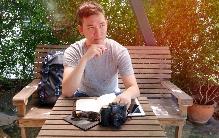 ¿Cómo de buena es la evidencia?
¿Quién lo dice?
¿Es preciso?
¿Se basa en los hechos?
UNIDAD 1  ¿Cómo podemos pensar de forma crítica?
1.2. Preguntas útiles
Sacar conclusiones
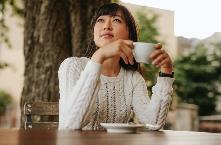 ¿Estás de acuerdo o desacuerdo? — ¿Y porqué?
¿Qué más? ¿Y si? 
¿Qué soluciones podemos crear a este problema?
UNIDAD 2 Pensamiento crítico en la era digital
“Quien controla los medios de comunicación, las imágenes, controla la cultura.”
Allen Ginsberg​
​
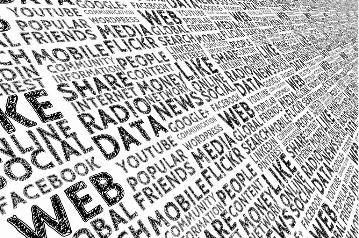 2. Pensamiento crítico en la era digital
2.1. Pensamiento crítico, imágenes y medios de comunicación
2.2. Información online falsa

​
​
UNIDAD 2 Pensamiento crítico en la era digital
4. 1. Pensamiento crítico, imágenes y medios de comunicación
En nuestra cultura actual, una enorme proporción de la información 
a la que estamos expuestos es : 
 basado en imágenes y no en palabras
basado en pantalla y no en papel

Tenemos que ser conscientes en cómo nos afectan las imágenes y usar nuestro pensamiento crítico y hacer una segunda mirada.
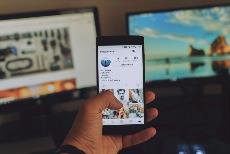 UNIDAD 2 Pensamiento crítico en la era digital
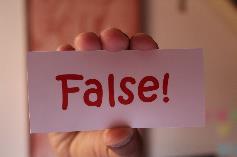 2.1. Verdadero o falso (Noticias falsas)

"Internet es un maravilloso depósito de conocimiento humano, pero también es un vasto y desalentador mar de información.  Ser capaz de navegar por él y hacer juicios críticos sobre la calidad de la información que se encuentra y si se puede confiar en ella son habilidades esenciales en el entorno digital" - Dr Alison Pickard

La información falsa es una noticia, historia o bulo creado para desinformar o engañar deliberadamente a los lectores
UNIDAD 2 Pensamiento crítico en la era digital
Tipo de información falsa
Source
UNIDAD 2 Pensamiento crítico en la era digital
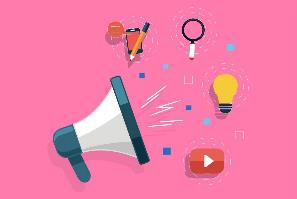 Cómo detectar la información falsa​
​
Mira más de cerca
Mira más allá del titular
Comprueba otras fuentes
Comprueba los hechos
Comprueba tus prejuicios
¿Es una broma?​
UNIDAD 2 Pensamiento crítico en la era digital
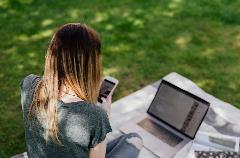 Alfabetización de los medios de comunicación​
​
La alfabetización mediática es la capacidad de identificar los diferentes tipos de medios de comunicación y comprender los mensajes que transmiten y la razón por la que fueron creados. 

Los medios de comunicación no son sólo periódicos, páginas web, televisión y películas. También son cosas como los mensajes de texto, los memes, los vídeos virales, las redes sociales, los videojuegos, la publicidad y mucho más. ​
UNIDAD 2 Pensamiento crítico en la era digital
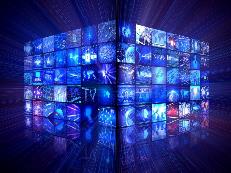 Alfabetización de los medios de comunicación digitales​
​
La alfabetización mediática digital aborda tres tipos de contenidos en línea:

Misinformation, es falsa, pero no ha sido creada o compartida con la intención de causar daño
Malinformation, se basa en un hecho, pero se utiliza fuera de contexto para engañar, perjudicar o manipular
Disinformation, se crea deliberadamente para engañar, perjudicar o manipular a una persona, grupo social, organización o país

​
Fuente
Pasos clave 
para la alfabetización mediática digital ​
Source
Pasos clave 
para la alfabetización mediática digital
Source
Test de autoevaluación
1. Cuando usamos pensamiento crítico
Nos centramos en el propio pensamiento
Conocemos las respuestas correctas
Sabemos que todo es importante
2. Las preguntas útiles para el pensamiento crítico son: 
¿Qué he pensado siempre sobre esto?
¿Cuáles son los supuestos y valores subyacentes? 
¿Cuál creo que es la respuesta correcta?
3. Con el material visual siempre es importante : 
Ser conscientes de cómo nos afectan las imágenes
Saber que siempre tienen razón
Creer en lo que se ve
Test de autoevaluación
5.   La alfabetización mediática digital significa:
Saber lo que hay en Internet
La capacidad de identificar los diferentes tipos de medios de comunicación y comprender los mensajes que envían. 
Leer material en línea
4. Podemos detectar información falsa
ya que siempre son fáciles de reconocer
comprobando otras fuentes
ya que no son lo que nos gustaría ver
Consejos prácticos
3
CONSEJO 3 Las preguntas útiles pueden ayudar, como por ejemplo ¿Cómo podemos definir el problema? ¿Cuáles son las razones? ¿Cuáles son los supuestos?
¿Cuál es la calidad del argumento?​
1
CONSEJO 1 Cuando utilizamos el pensamiento crítico reflexionamos y cuestionamos nuestros propios procesos de pensamiento
2
CONSEJO 2 Cuando utilizamos el pensamiento crítico tenemos la mente abierta y consideramos alternativas y otros puntos de vista
5
CONSEJO 5 Cómo detectar una información falsa: Mira más de cerca; Mira más allá del titular; Comprueba otras fuentes; Comprueba los hechos; Comprueba tus prejuicios; ¿Es una broma?
4
CONSEJO 4 Tenemos que ser conscientes de cómo nos afectan las imágenes y utilizar nuestro pensamiento crítico y echar un segundo vistazo.
6
CONSEJO 6
Considera la fuente y el autor
Inspecciona la URL
Piensa antes de compartir
Gracias!
¿Alguna pregunta?